10. Monolitické a prefabrikované nosné svislé konstrukce
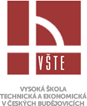 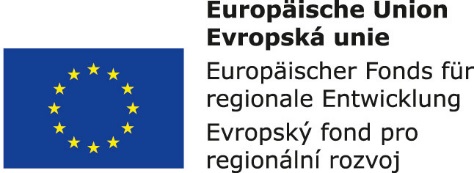 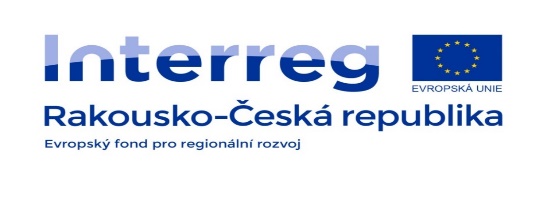 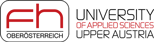 Monolitické betonové a železobetonové stěny
Betonové stěnové systémy jsou v porovnání s cihelným zdivem asi 10 x únosnější. 
Nosné stěny z monolitického betonu - vhodné pro občanské stavby, pro budovy různorodých tvarů a členitých půdorysů, ustupujících a převislých konstrukcí, pro výškové objekty a pro budovy s vysokými architektonickými nároky. 
Bednění: dílcové x tunelové x posuvné neboli tažené x ztracené
Povrchová úprava monolitických stěn se provádí omítkou nebo obklady.
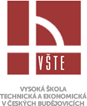 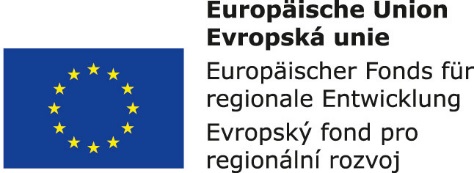 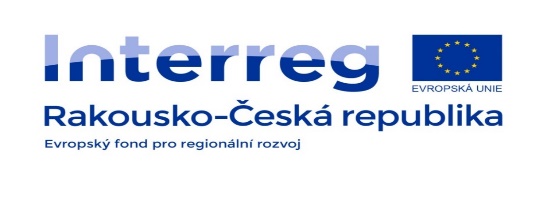 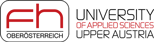 Monolitické železobetonové skelety
Monolitické železobetonové skelety jsou jednolité konstrukce vytvořené ze sloupů, z průvlaků nebo hlavic a ze stropní konstrukce.
Monolitické železobetonové skelety se provádějí jako 
Rámové – uspořádání příčné, podélné, obousměrné
Hlavicové – velké užitné zatížení, komplikované bednění
deskové konstrukce – menší užitné zatížení, plochý podhled
Dilatační spáry je možno v železobetonových skeletech provádět několika způsoby: zdvojení sloupů x zdvojení průvlaků x vloženým polem.
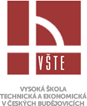 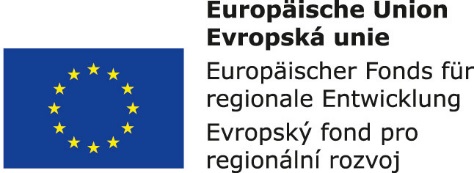 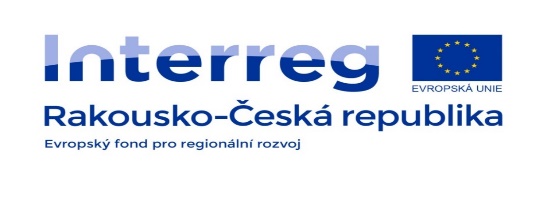 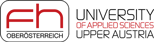 Prefabrikované betonové a železobetonové stěny
Bloky jsou stěnové dílce, jejich výška je 1/2 až 1/3 výšky podlaží, tloušťka 300 až 400 mm.
Blokopanely jsou stěnové dílce o výšce podlaží a o šířce 1200 až 1500 mm. Tloušťka blokopanelů 250 – 400 mm.
Stěnové panely mají obvykle plochu 10 až 20 m2. Výška odpovídá výšce podlaží. Jejich obvyklá tloušťka 150 mm.
Vnitřní nosné panely – tloušťka 150 – 200 mm, délka násobek 300.
Obvodové stěny – funkce tepelně izolační, panely jednovrstvé, dvoj a tří.
Ztužující panely – stabilita panelových budov, tloušťka 80 – 100 mm.
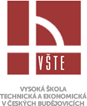 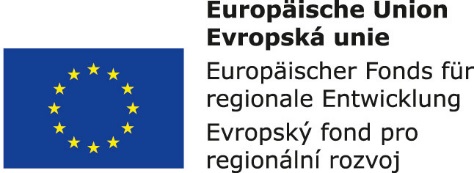 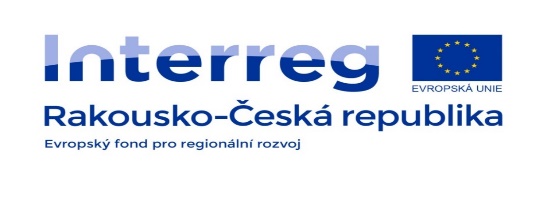 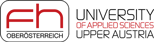 Prefabrikované železobetonové skelety
Rámový montovaný skelet je tvořen průvlaky uloženými na sloupech.
Rámové dílce vznikají rozdělením monolitického rámu mimo jeho styčníky.
Konzolové sloupy a dělené průvlaky vznikají oddělením průvlaku od sloupů.
Sloupy s průběžnými průvlaky vznikají dělením monolitických skeletů ve styčníku. 
V průběhu vývoje vzniklo více než 30 systémů montovaných skeletových soustav.
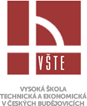 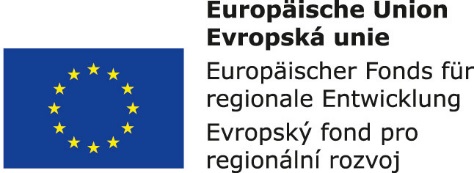 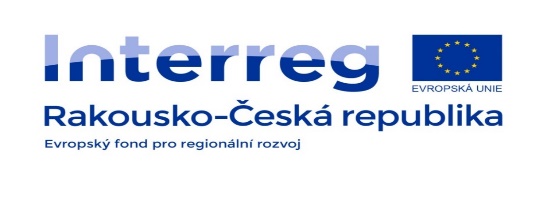 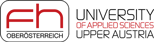